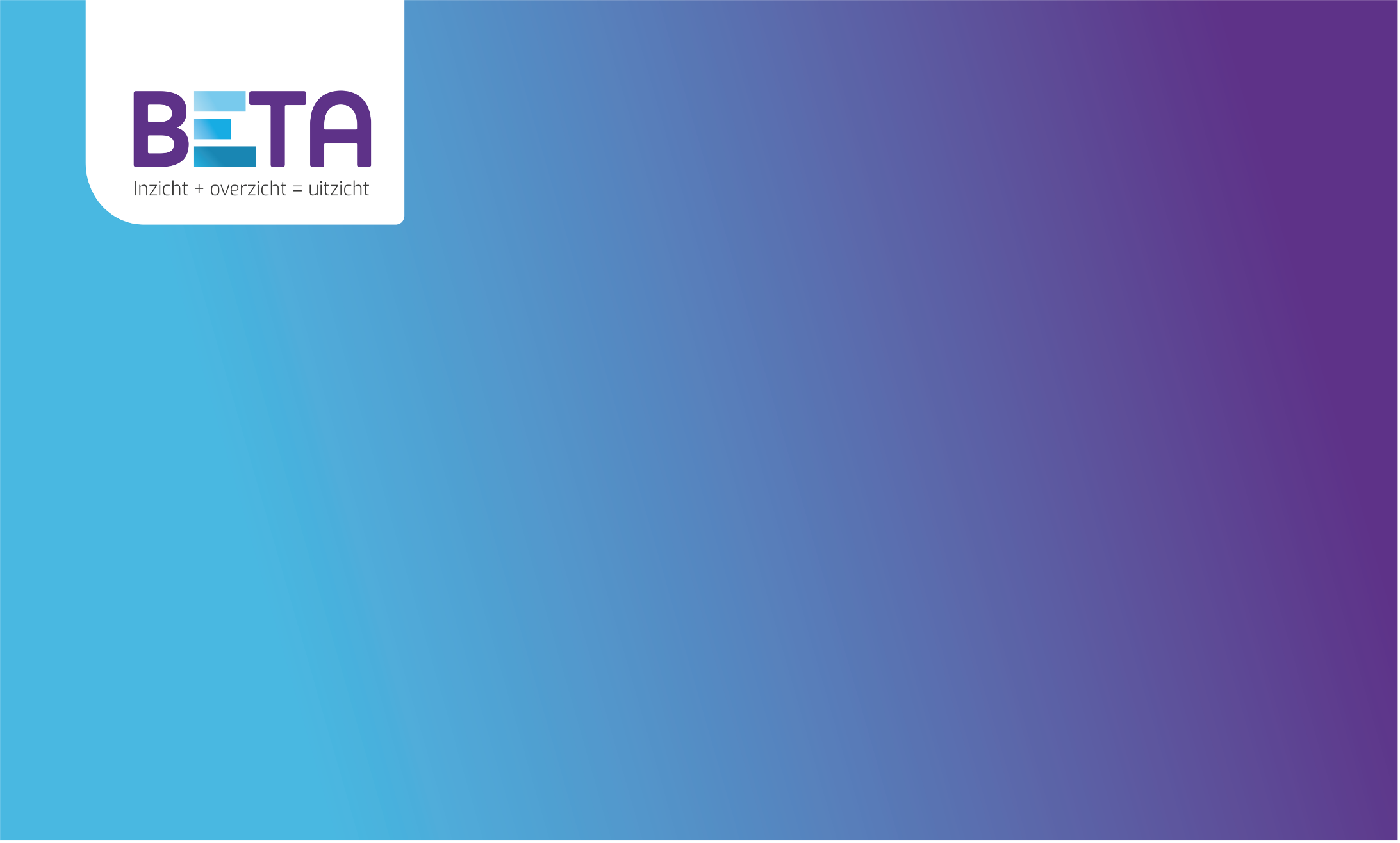 Terugzoeken geboekte verkoop- en aanmaningsdocumenten
Datum: 19 november 2019
Auteur: 
Versie:
BETA Support
V1.0
Terugzoeken geboekte verkoop- en aanmaningsdocumenten
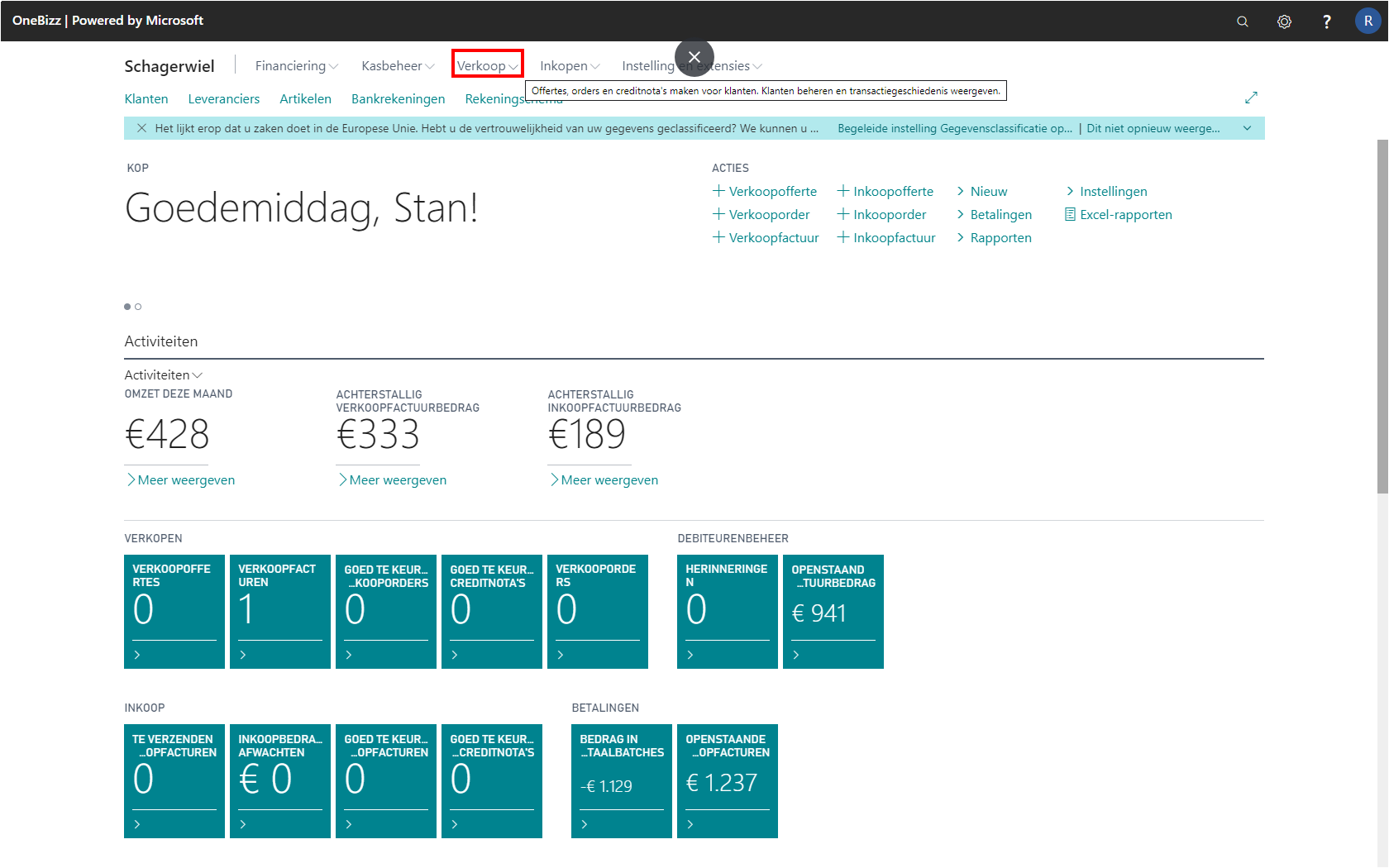 Klik op de navigatie menu item popup Verkoop
Terugzoeken geboekte verkoop- en aanmaningsdocumenten
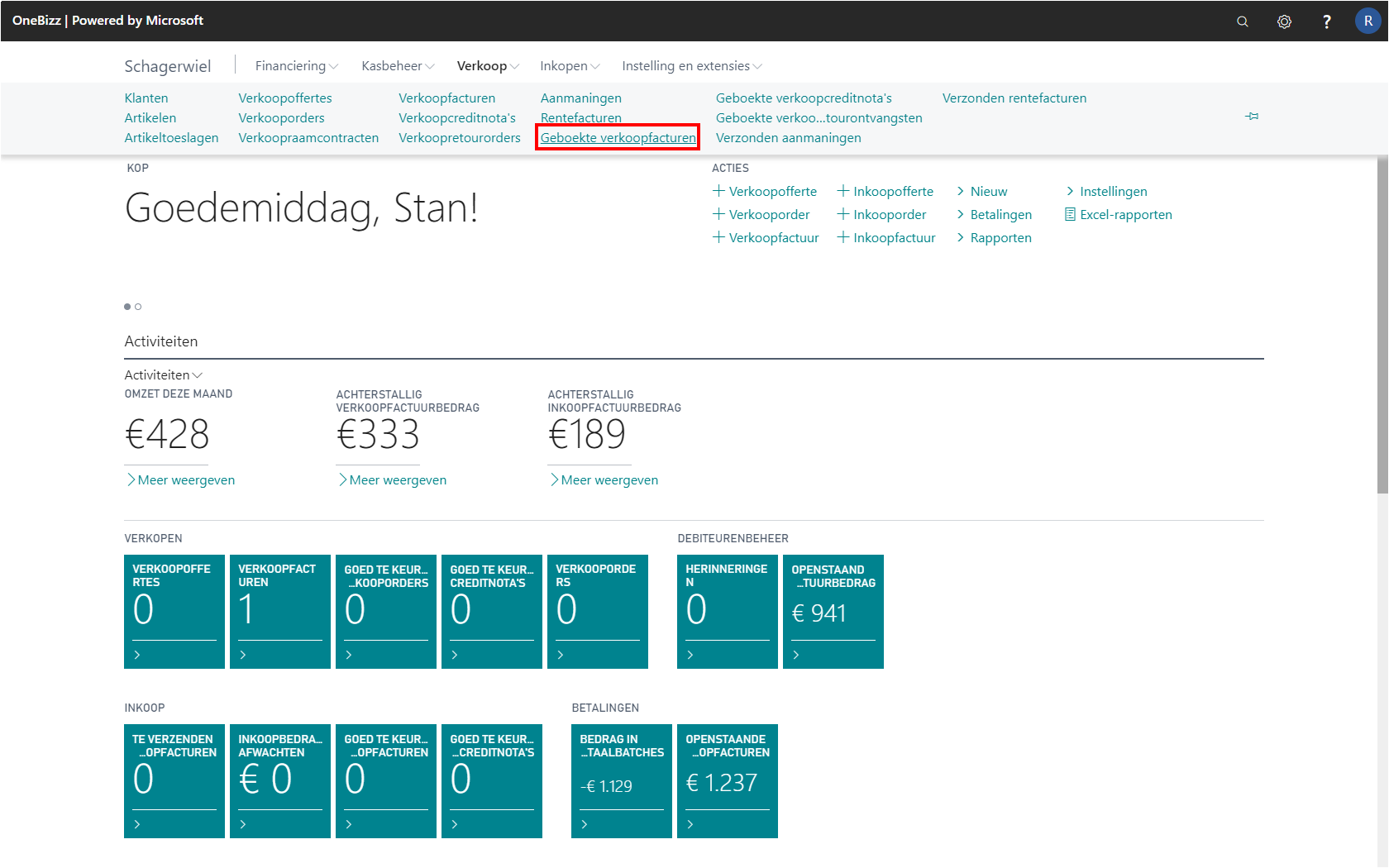 Klik op de navigatie menu-item Geboekte verkoopfacturen
Terugzoeken geboekte verkoop- en aanmaningsdocumenten
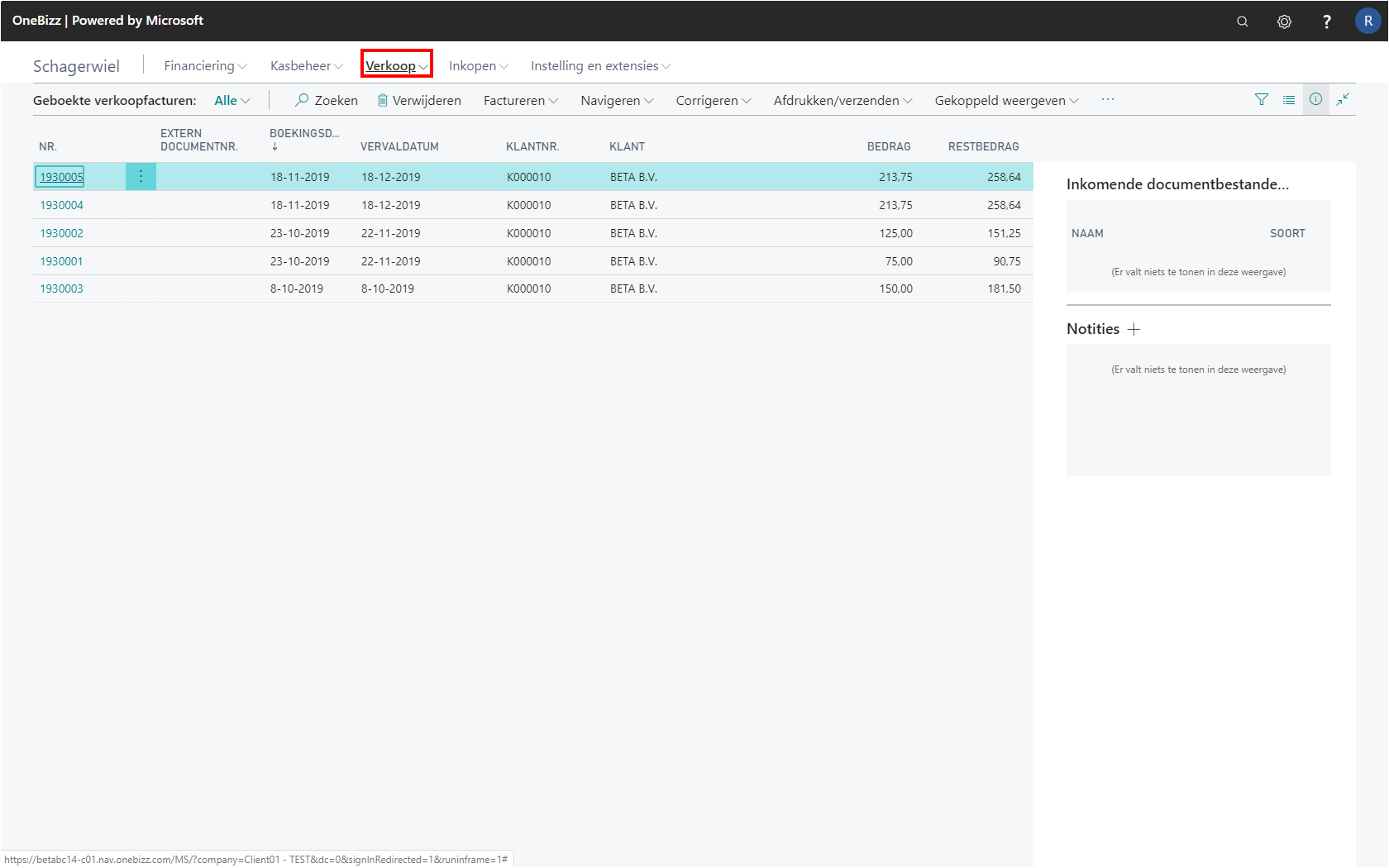 Klik op de navigatie menu item popup Verkoop
Terugzoeken geboekte verkoop- en aanmaningsdocumenten
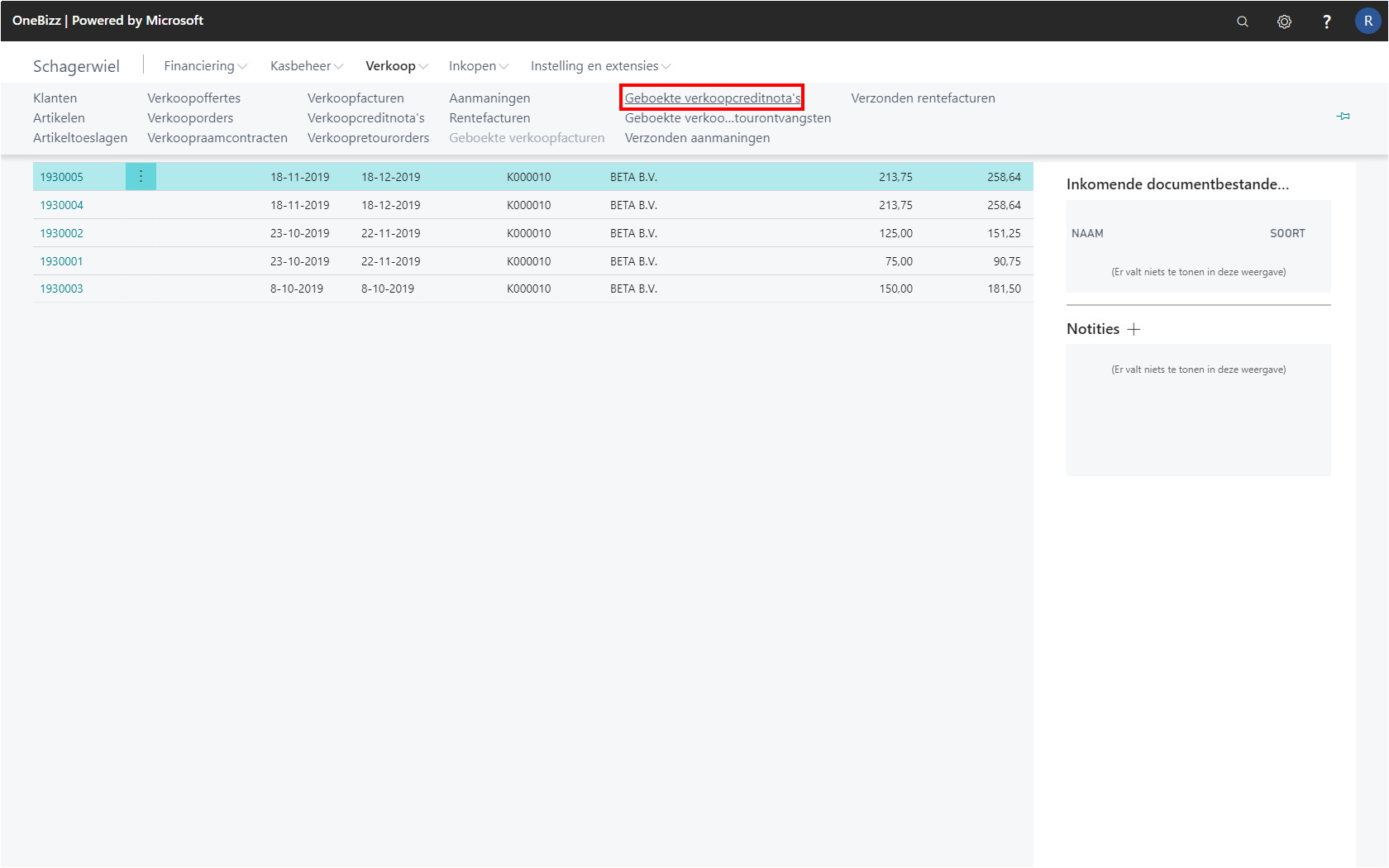 Klik op de navigatie menu-item Geboekte verkoopcreditnota's
Terugzoeken geboekte verkoop- en aanmaningsdocumenten
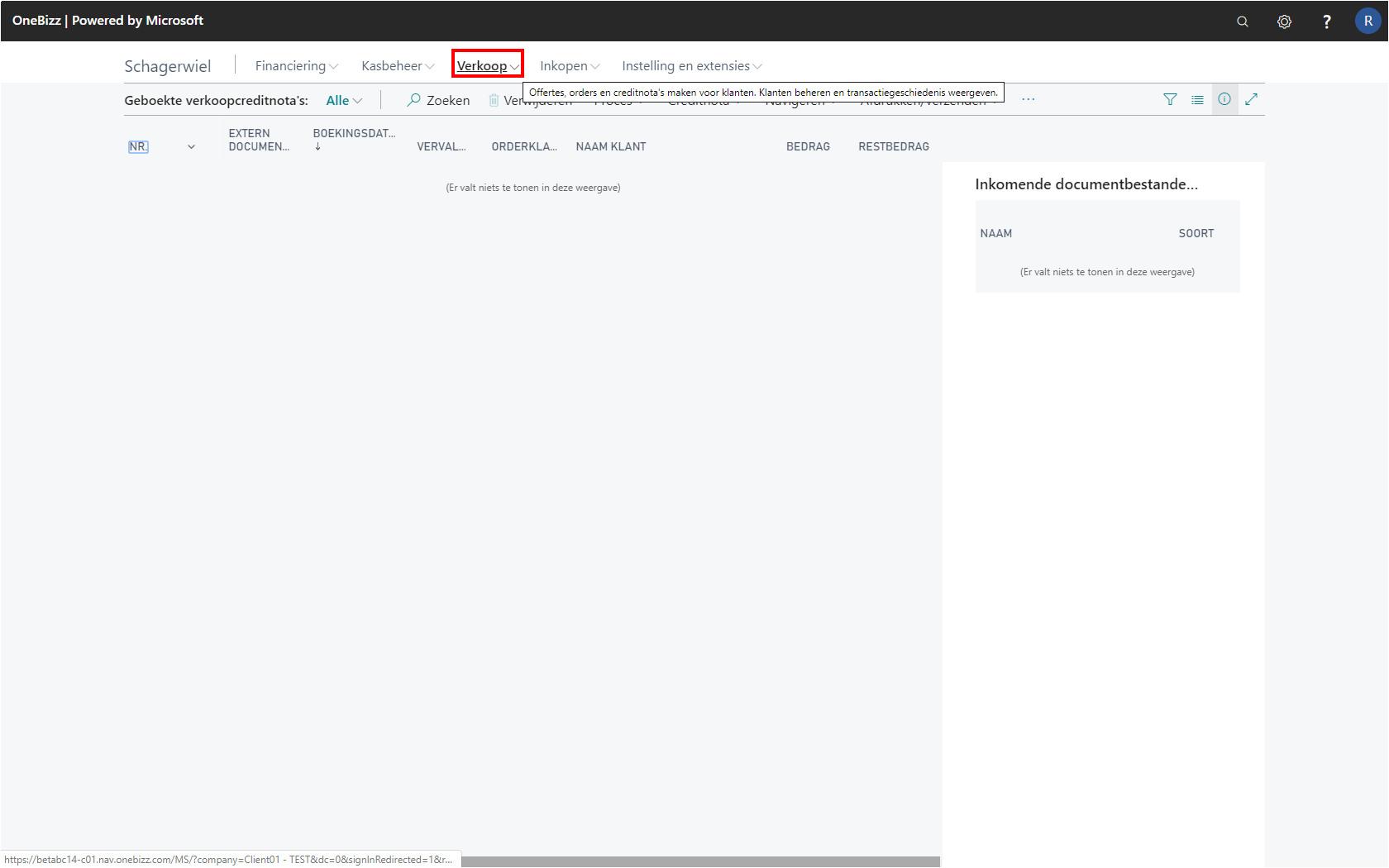 Klik op de navigatie menu item popup Verkoop
Terugzoeken geboekte verkoop- en aanmaningsdocumenten
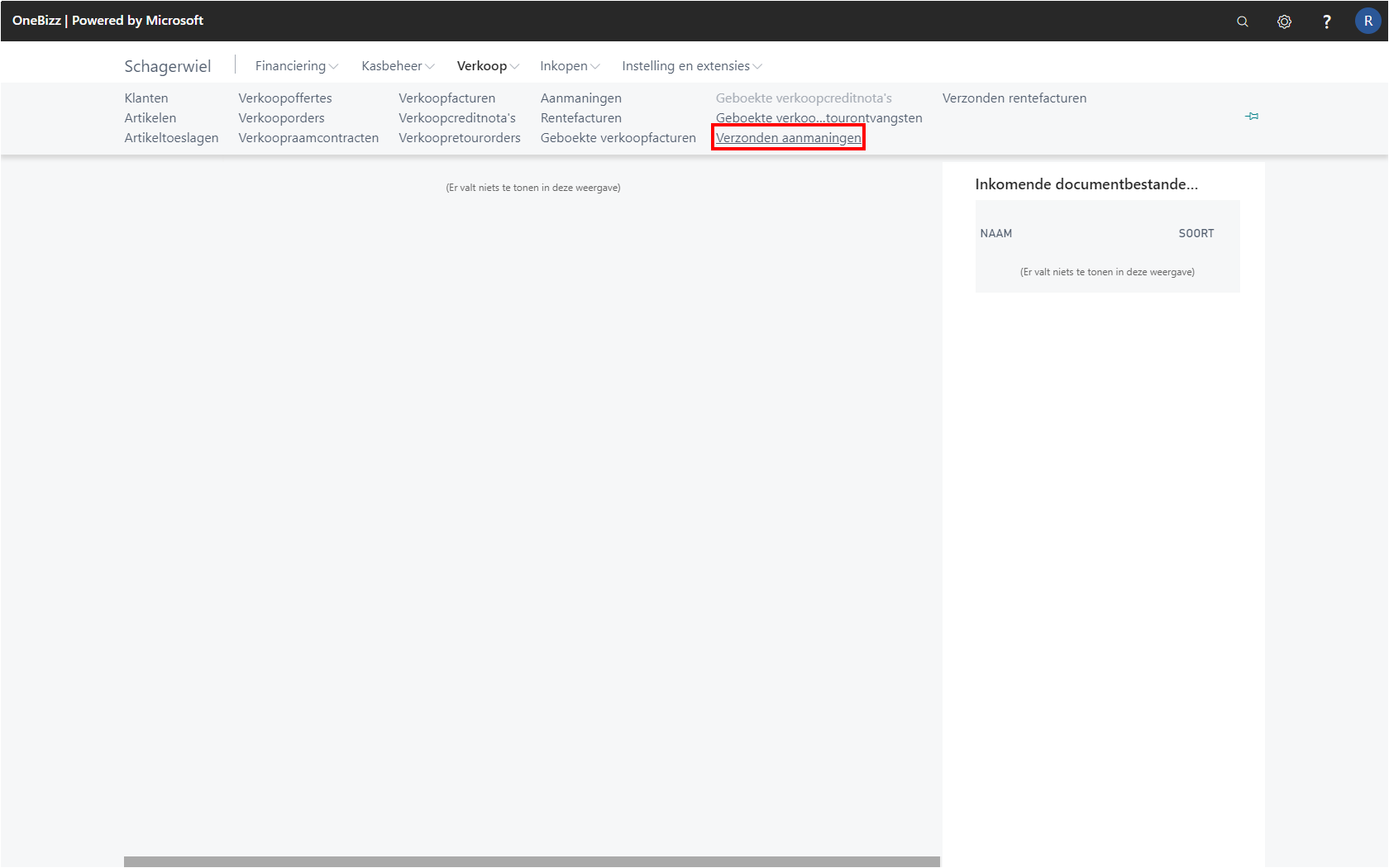 Klik op de navigatie menu-item Verzonden aanmaningen
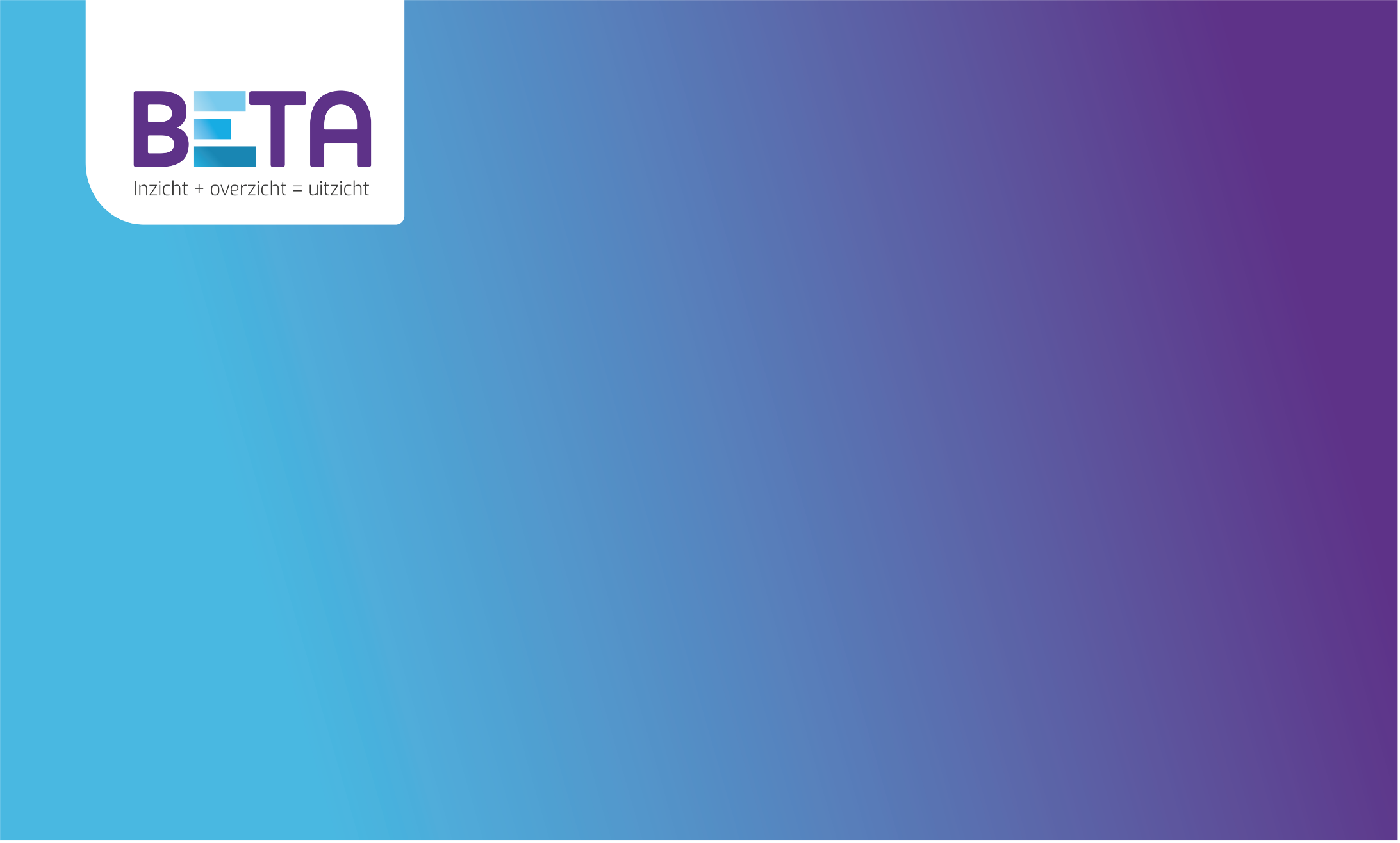 Dank voor uw aandacht
Heeft u nog vragen? Neem dan gerust contact op met onze support afdeling.
support@beta365.nl
088 – 253 44 44